ORIENTATION AGENDA SLIDES
Presentation on what basic things you need to know in graphic design
01.
WRITE AN AGENDA HERE.
02.
WRITE AN AGENDA HERE.
Table Of Contents
03.
WRITE AN AGENDA HERE.
04.
WRITE AN AGENDA HERE.
05.
WRITE AN AGENDA HERE.
Add a Timeline Page
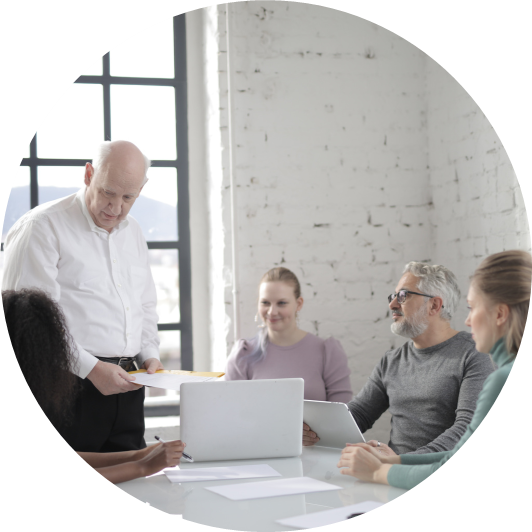 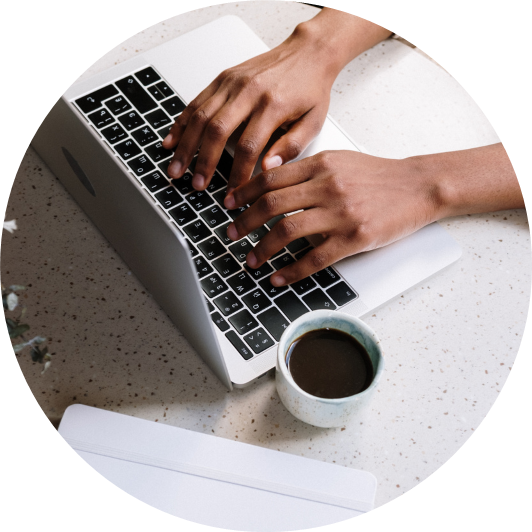 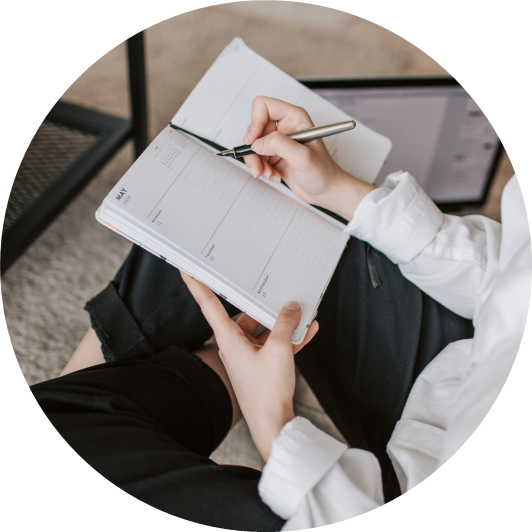 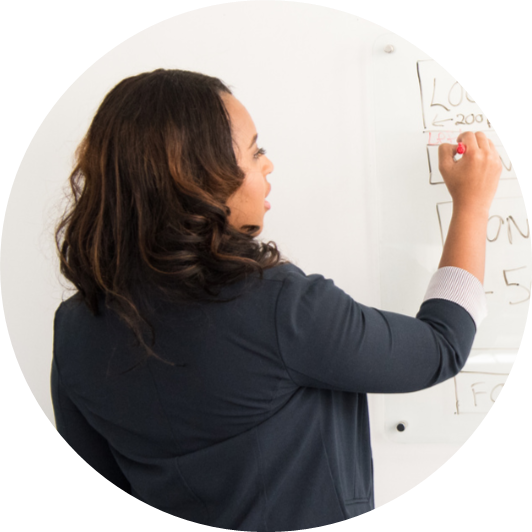 ADD A
MAIN POINT
ADD A
MAIN POINT
ADD A
MAIN POINT
ADD A
MAIN POINT
Elaborate on what you
want to discuss.
Elaborate on what you
want to discuss.
Elaborate on what you
want to discuss.
Elaborate on what you
want to discuss.
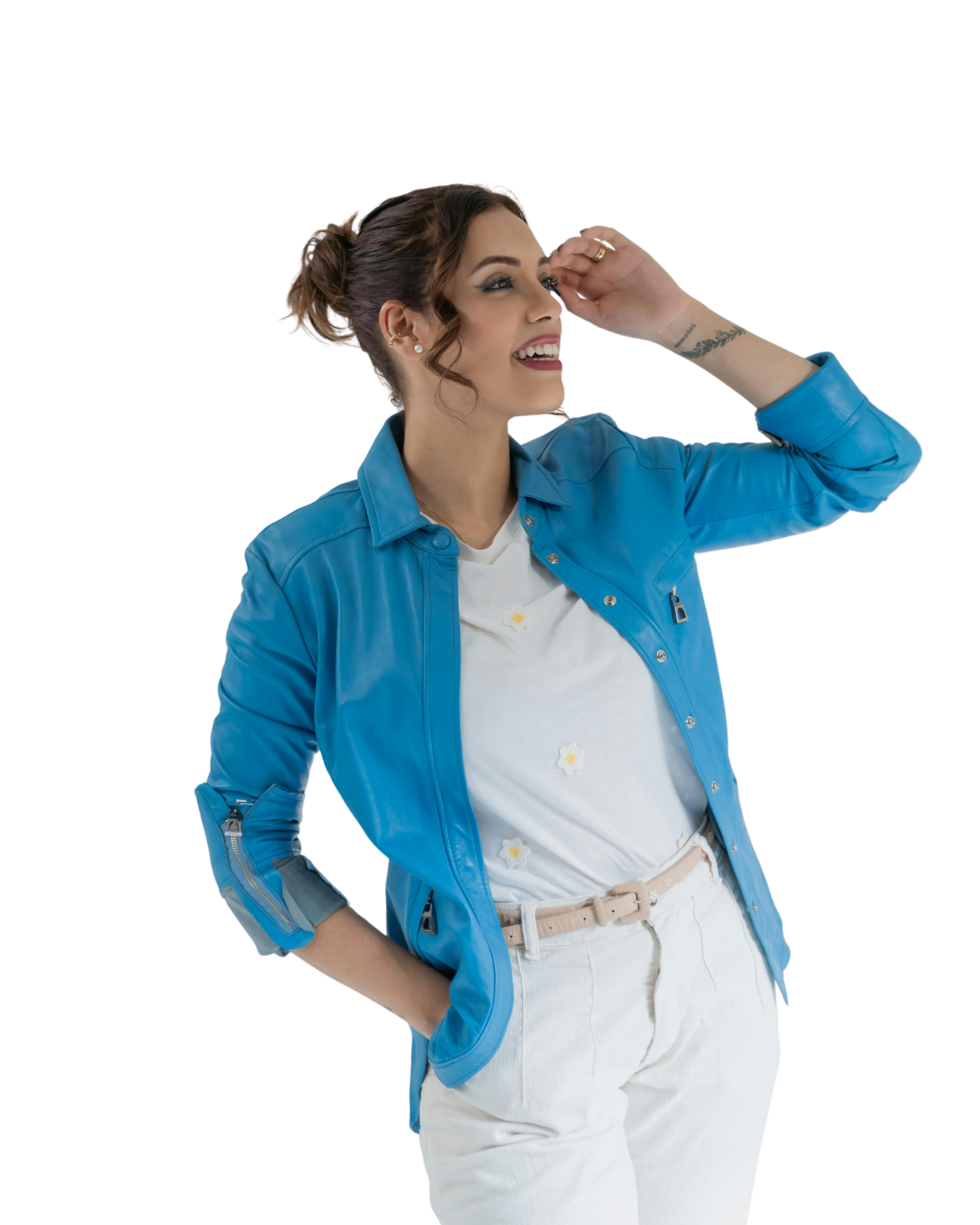 Hello!
I'M RAIN, AND I'LL BE SHARING WITH YOU MY BEAUTIFUL IDEAS. FOLLOW ME AT @REALLYGREATSITE TO LEARN MORE.
Event activities
Activity One
Activity Three
GROUP INTRODUCTION
TEAM PUZZLE CHALLENGE
Write the goal here and elaborate on it.
Write the goal here and elaborate on it.
Activity Two
Activity Four
ROLE-SPECIFIC BRAINSTORM
GOAL-SETTING
Write the goal here and elaborate on it.
Write the goal here and elaborate on it.
Write your topic
Graphs in project proposals offer visual organization, enabling clear presentation of information in a structured format. They enhance the visual appeal, facilitate data comparison and improve overall clarity and professionalism of your project proposal
Ice Breaker
SHARE AN EASY, RANDOM QUESTION EVERYONE CAN ANSWER
TO ENCOURAGE A RELAXED MEETING ENVIRONMENT.
01.
05.
03.
02.
04.
06.
ADD A
MAIN POINT
ADD A
MAIN POINT
ADD A
MAIN POINT
ADD A
MAIN POINT
ADD A
MAIN POINT
ADD A
MAIN POINT
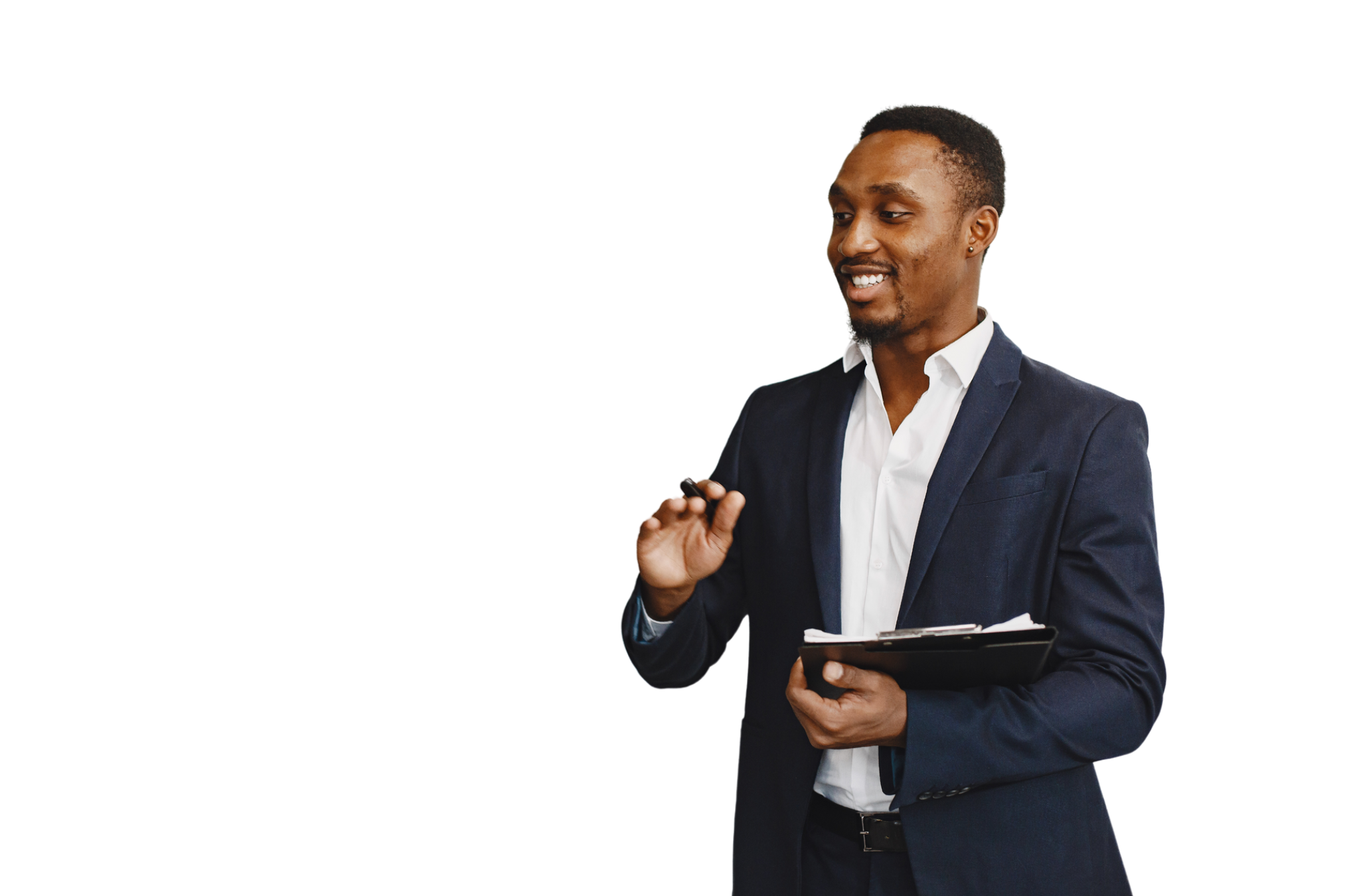 Elaborate on what you want to discuss.
Elaborate on what you want to discuss.
Elaborate on what you want to discuss.
Elaborate on what you want to discuss.
Elaborate on what you want to discuss.
Elaborate on what you want to discuss.
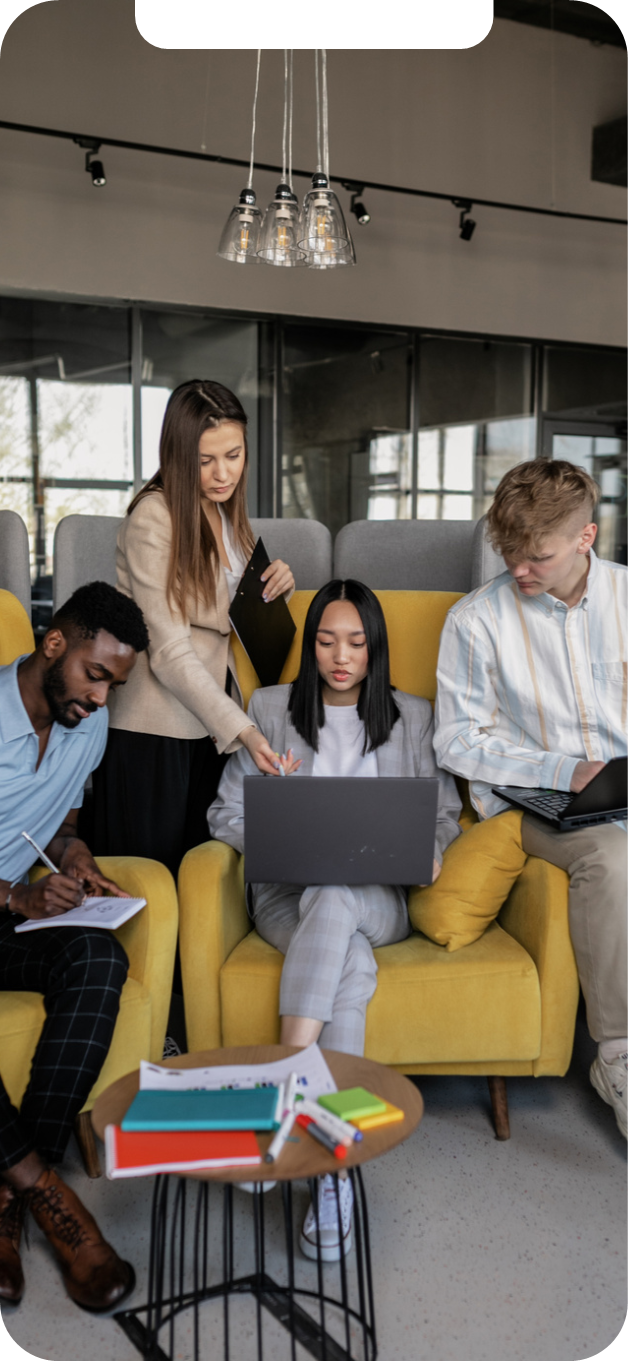 Marketing Strategy
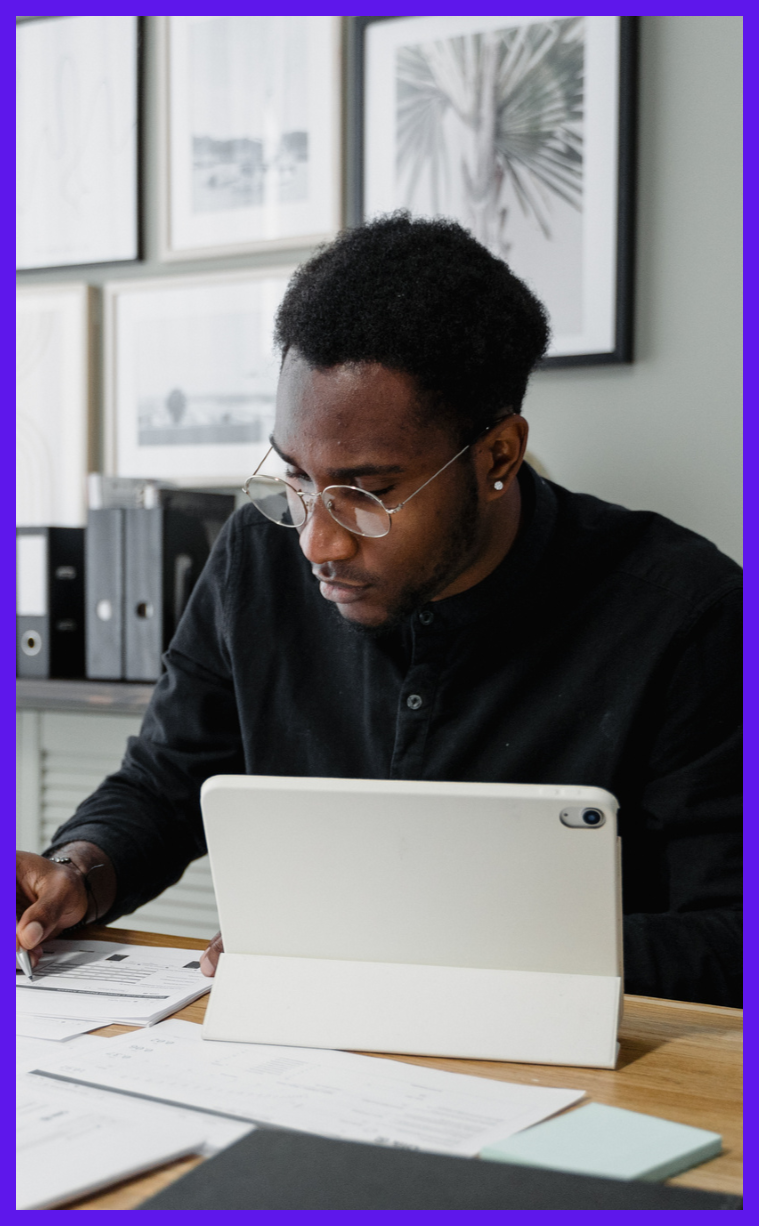 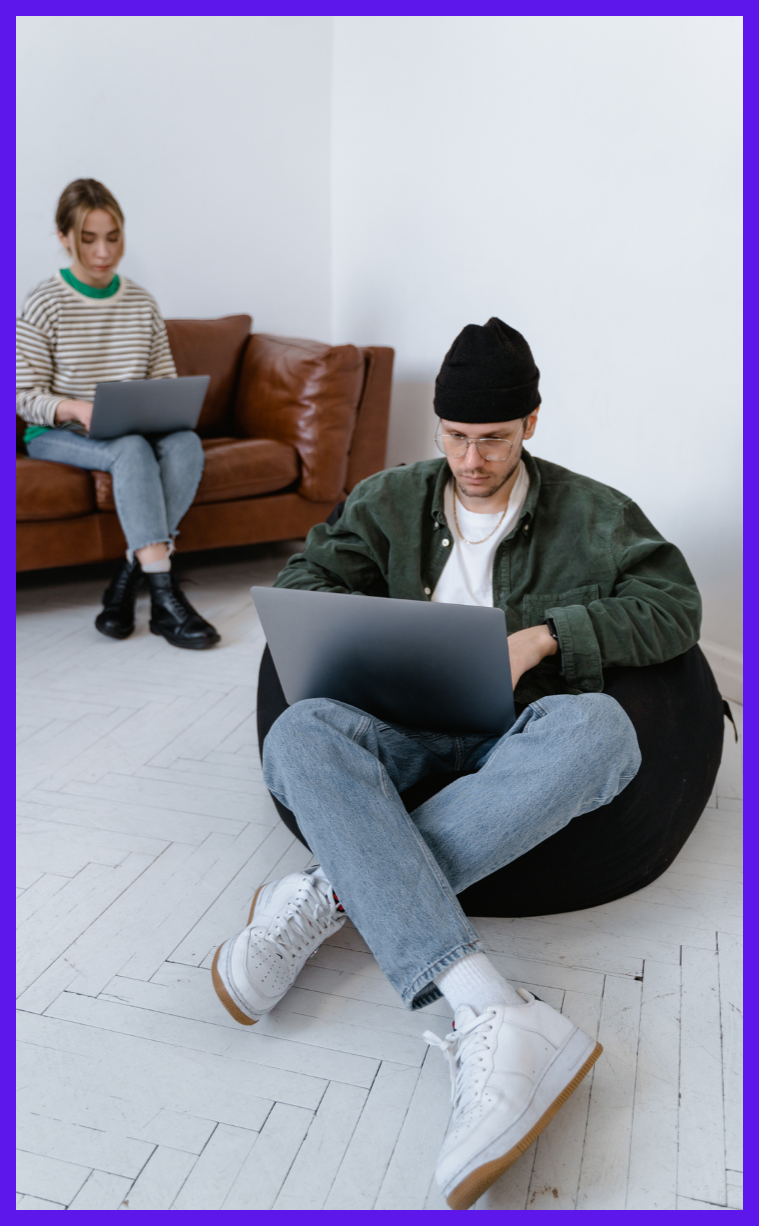 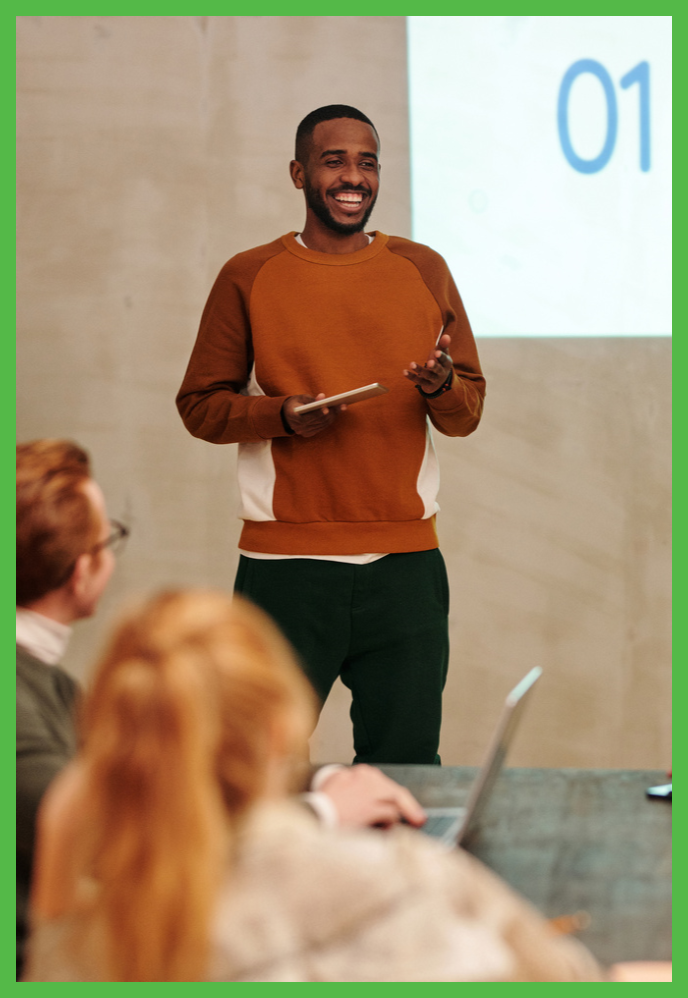 Add Your Title
MAIN POINT
MAIN POINT
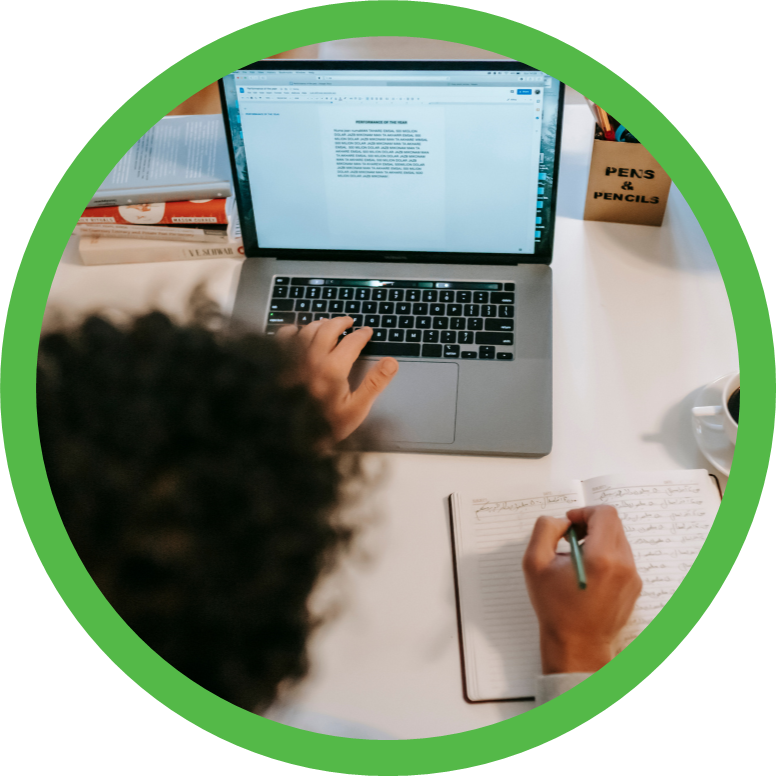 Proin sed mattis diam, non efficitur sem. Phasellus diam erat, lacinia non turpis non, finibus luctus erat.
Duis elementum nibh sapien, eu congue arcu fermentum ac. In nunc massa,  et
ante est.
Proin sed mattis diam, non efficitur sem. Phasellus diam erat, lacinia non turpis non, finibus luctus erat.
Duis elementum nibh sapien, eu congue arcu fermentum ac. In nunc massa,  et
ante est.
Proin sed mattis diam, non efficitur sem. Phasellus diam erat, lacinia non turpis non, finibus luctus erat.
Proin sed mattis diam, non efficitur sem. Phasellus diam erat, lacinia non turpis non, finibus luctus erat.
Duis elementum nibh sapien, eu congue arcu fermentum ac. In nunc massa,  et
ante est.
Duis elementum nibh sapien, eu congue arcu fermentum ac. In nunc massa,  et
ante est.
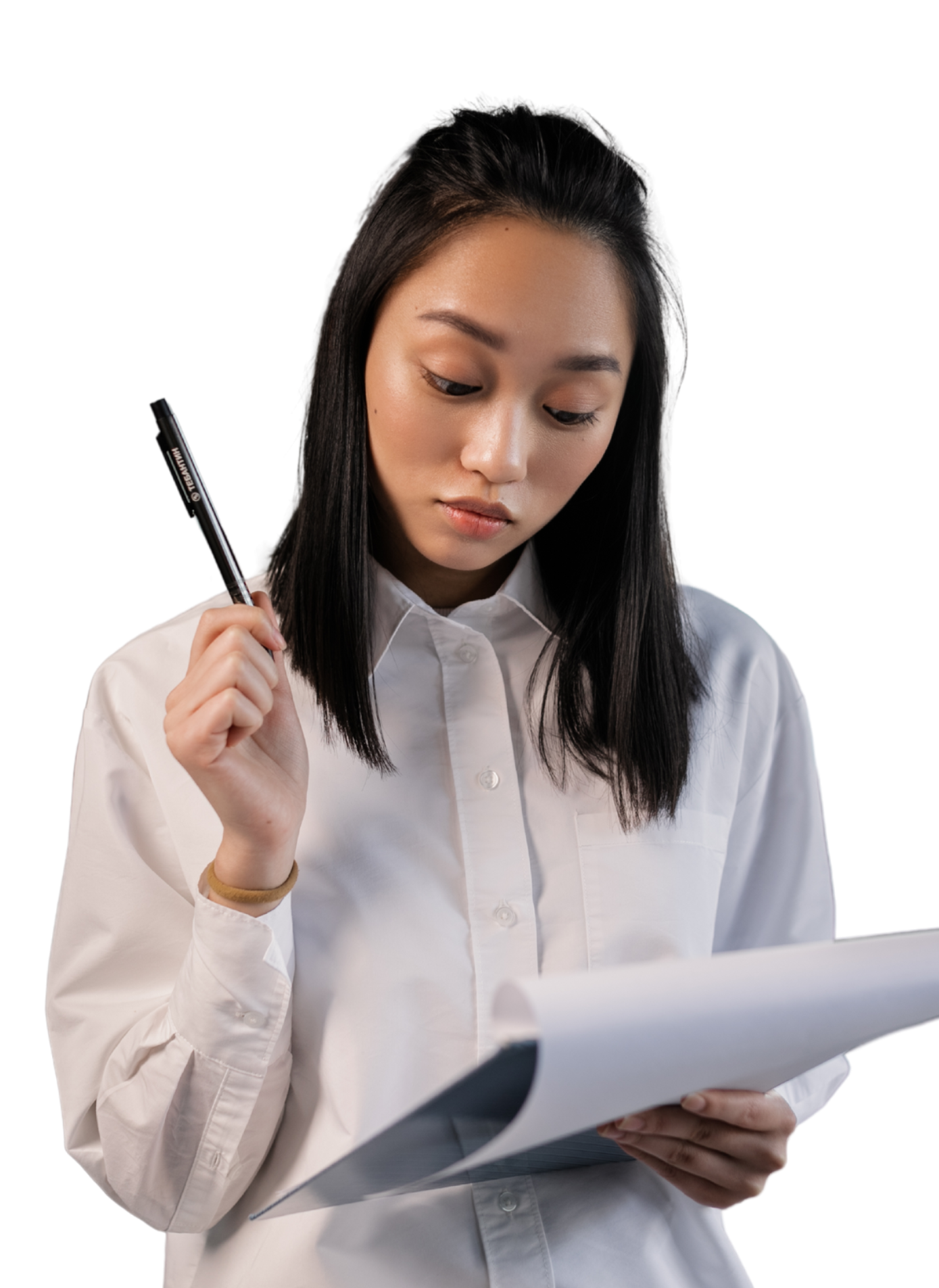 PROCESS 01
01.
Lorem ipsum dolor sit amet, consectetur adipiscing elit. Integer vulputate vel ipsum ac fringilla.
PROCESS 02
02.
Lorem ipsum dolor sit amet, consectetur adipiscing elit. Integer vulputate vel ipsum ac fringilla.
PROCESS 03
03.
Lorem ipsum dolor sit amet, consectetur adipiscing elit. Integer vulputate vel ipsum ac fringilla.
PROCESS 04
04.
Lorem ipsum dolor sit amet, consectetur adipiscing elit. Integer vulputate vel ipsum ac fringilla.
GOAL 1
GOAL 2
GOAL 3
Goal Status
Elaborate on the goal status.
Elaborate on the goal status.
Elaborate on the goal status.
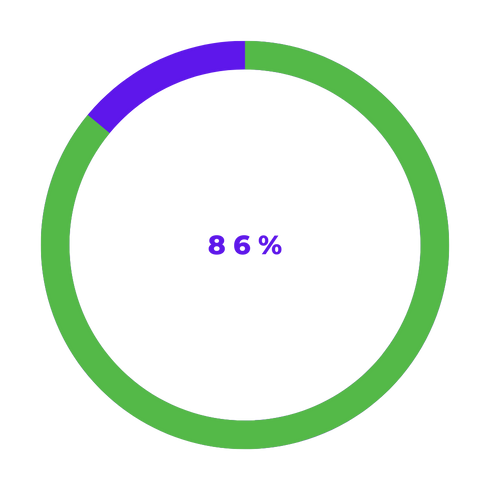 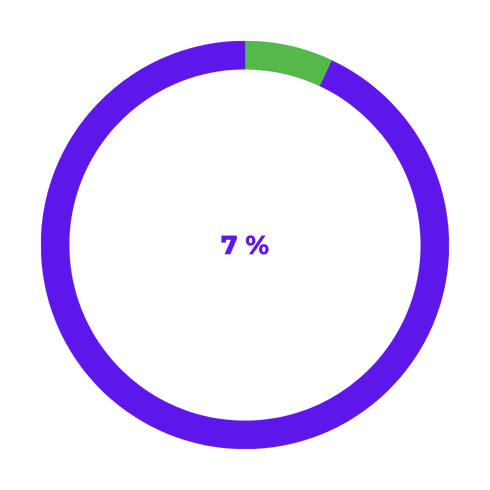 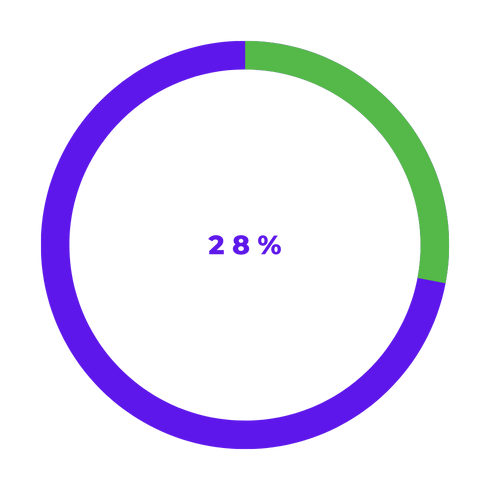 Team
Members
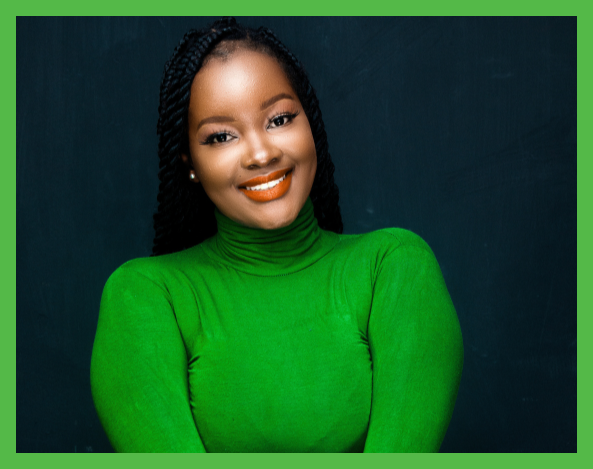 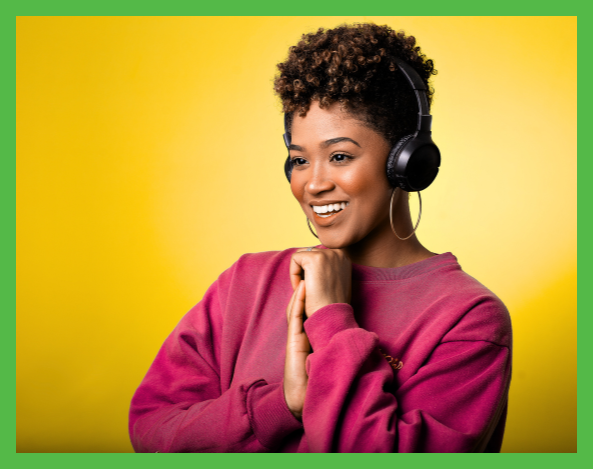 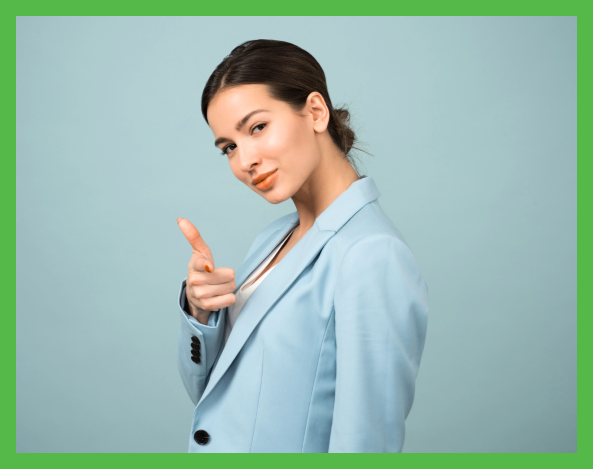 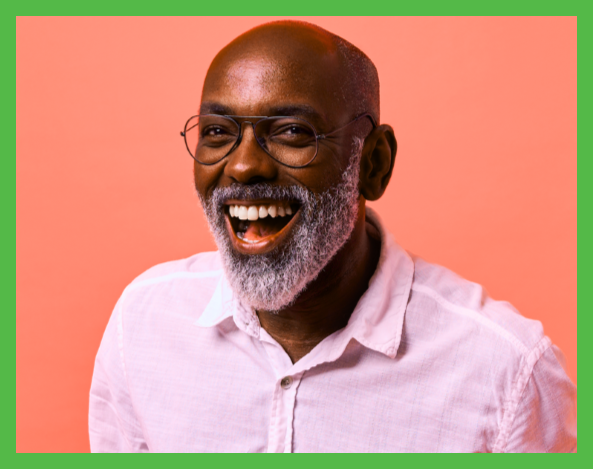 NAME
NAME
NAME
NAME
Title or Position
Title or Position
Title or Position
Title or Position
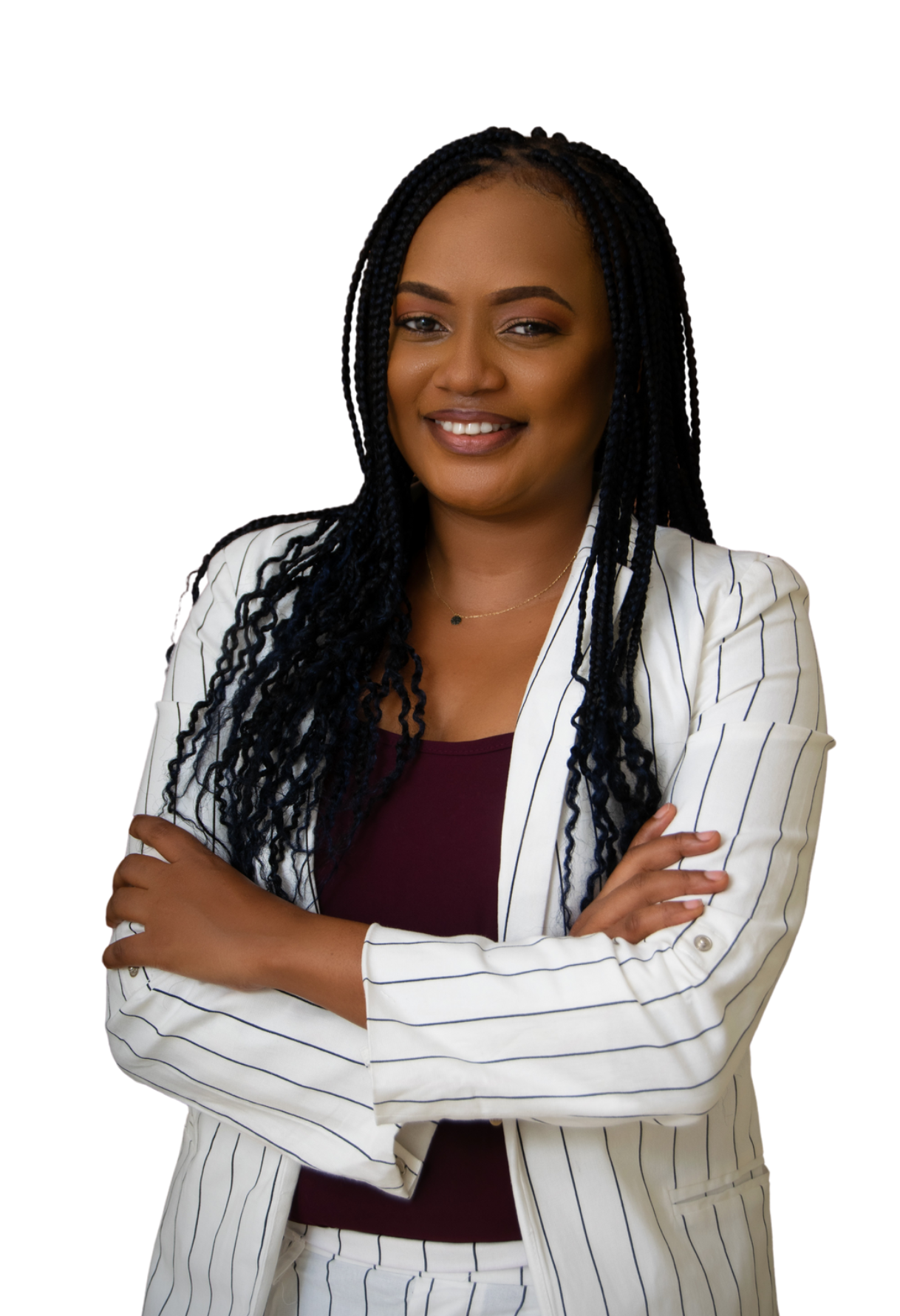 Thank you!
Do you have any questions?
youremail@donation.com
+18 654 321 432
yourwebsite.com
Resource Page
Use these design resources in your Canva Presentation.
#BFD36D
#000000
#54B948
#5E17EB
Fonts
Design Elements
This presentation template
uses the following free fonts:
TITLES:
MONTSERRAT

HEADERS:
MONTSERRAT

BODY COPY:
 MONTSERRAT
You can find these fonts online too.
Colors
DON'T FORGET TO DELETE THIS PAGE BEFORE PRESENTING.
Credits
This presentation template is free for everyone to use thanks to the following:
for the presentation template
Pexels, Pixabay
for the photos
Happy designing!